Центры активности подготовительной группы «Колокольчик»дети 7-го года жизни
«Центр сюжетно-ролевых игр»
«Школа»
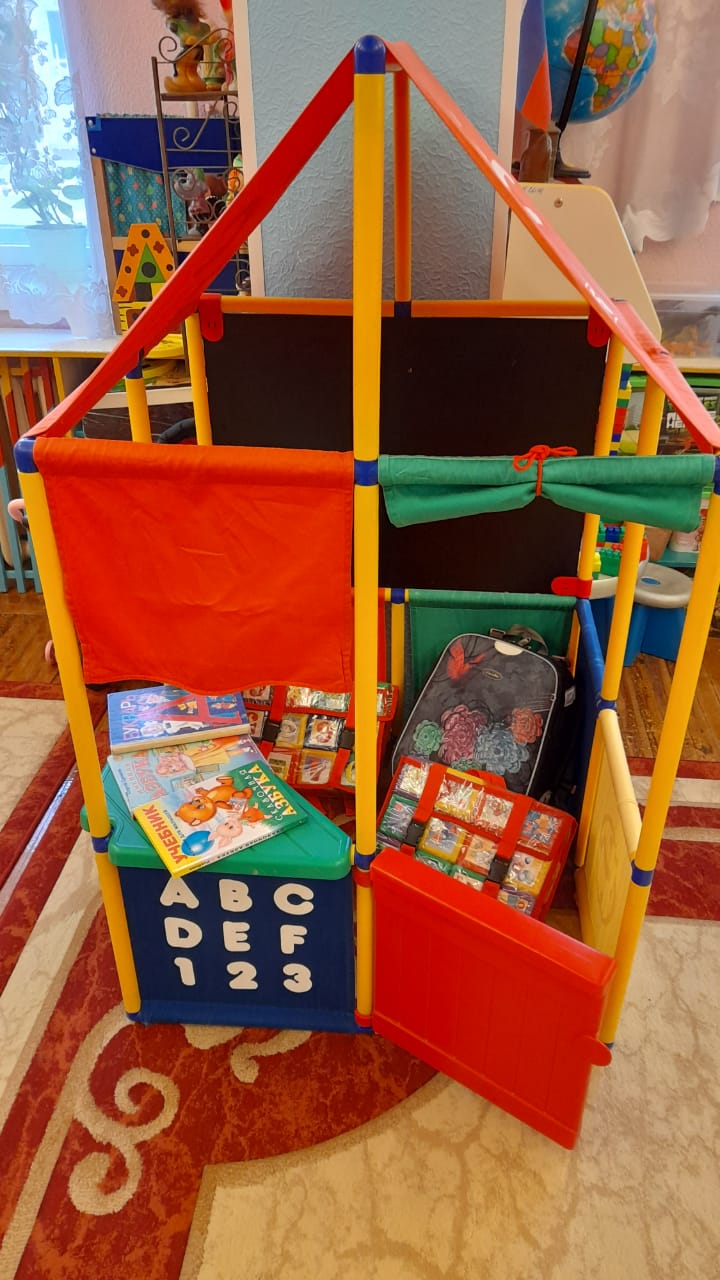 «Поликлиника»
«Семья»
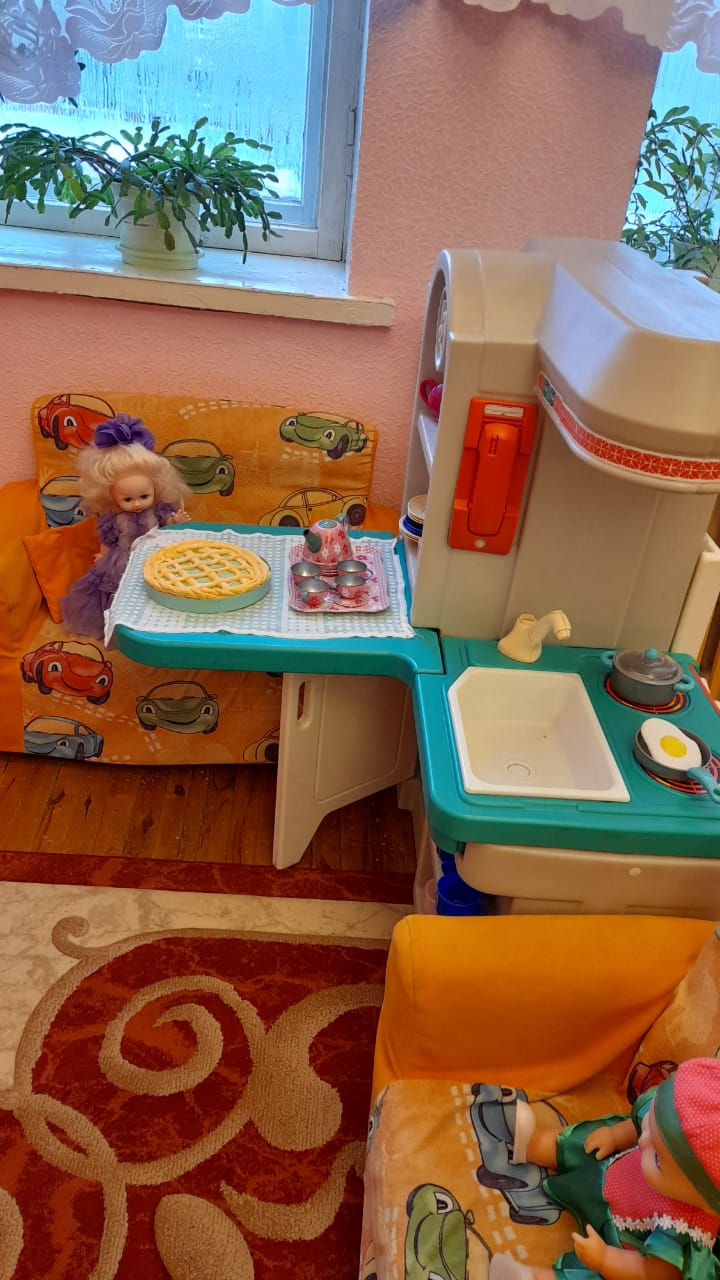 «Парикмахерская»
«Почта»
«Мастерская»
«Заправочная станция»
«Магазин»
«Ателье»
«Центр безопасности»
«Центр безопасности»
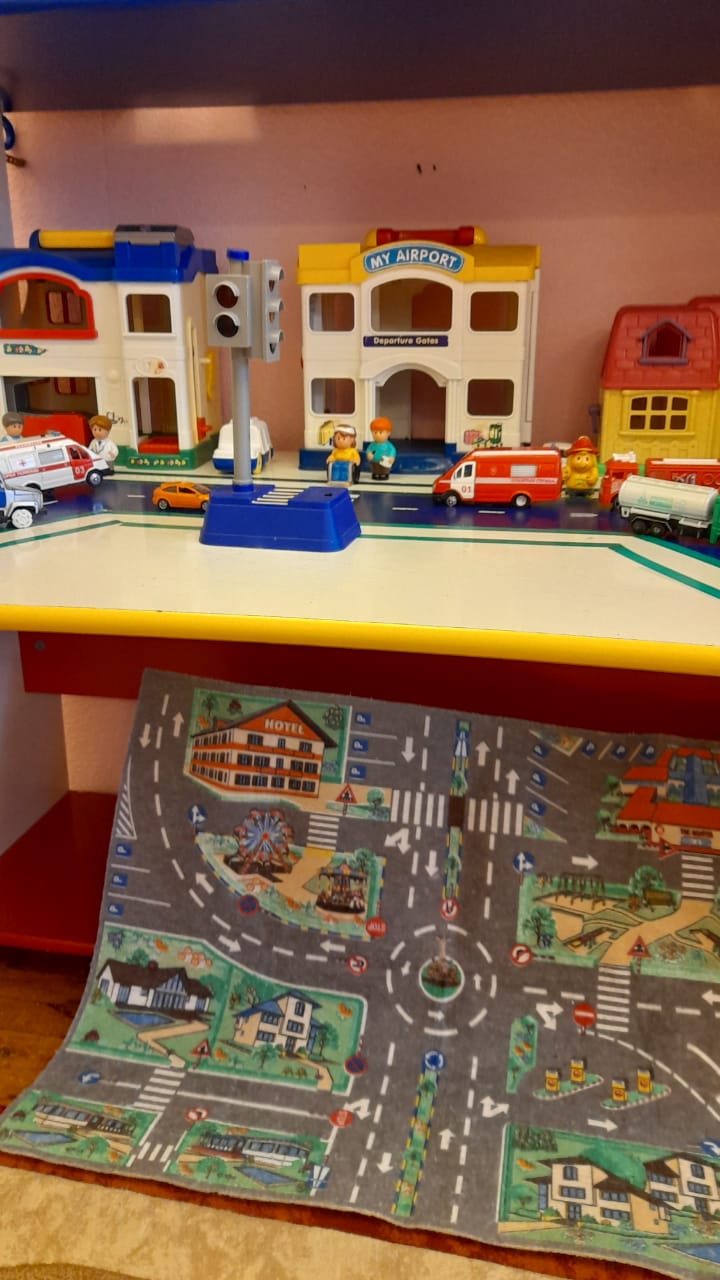 «Центр патриотического воспитания и краеведения»
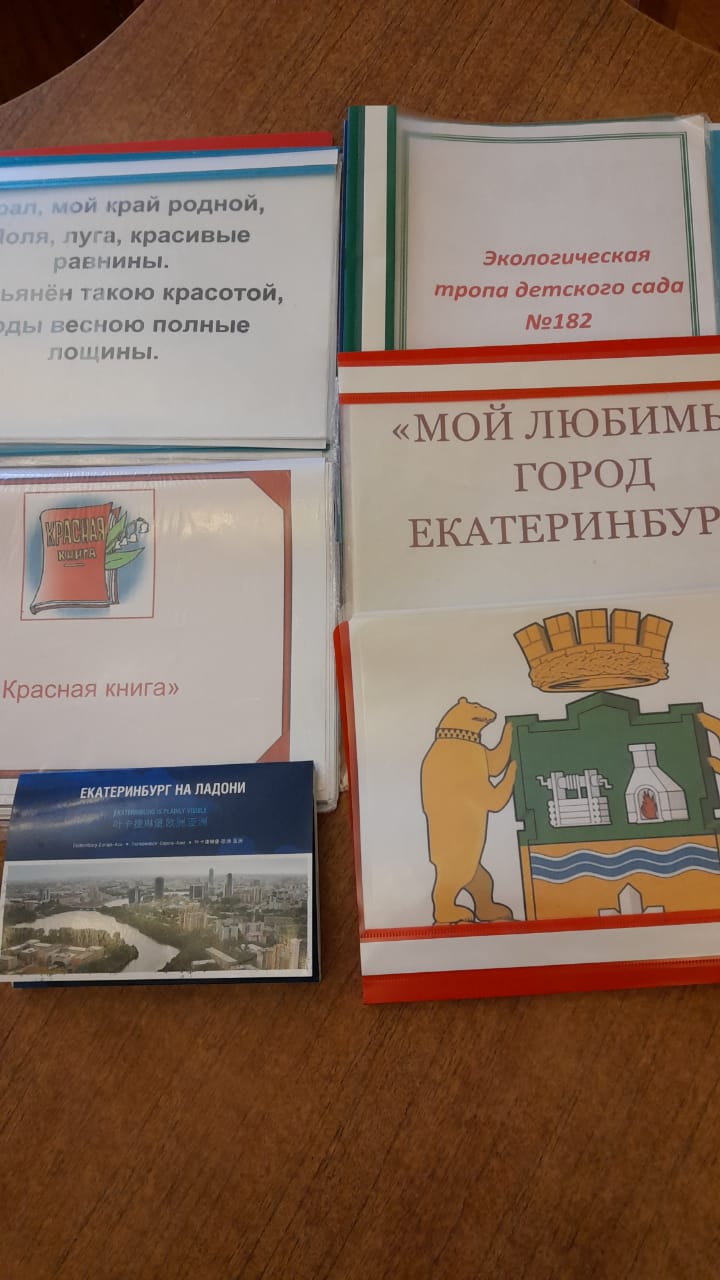 «Центр патриотического воспитания и краеведения»
«Исследовательский центр»
«Исследовательский центр»
«Центр конструирования и строительства»
«Центр конструирования и строительства»
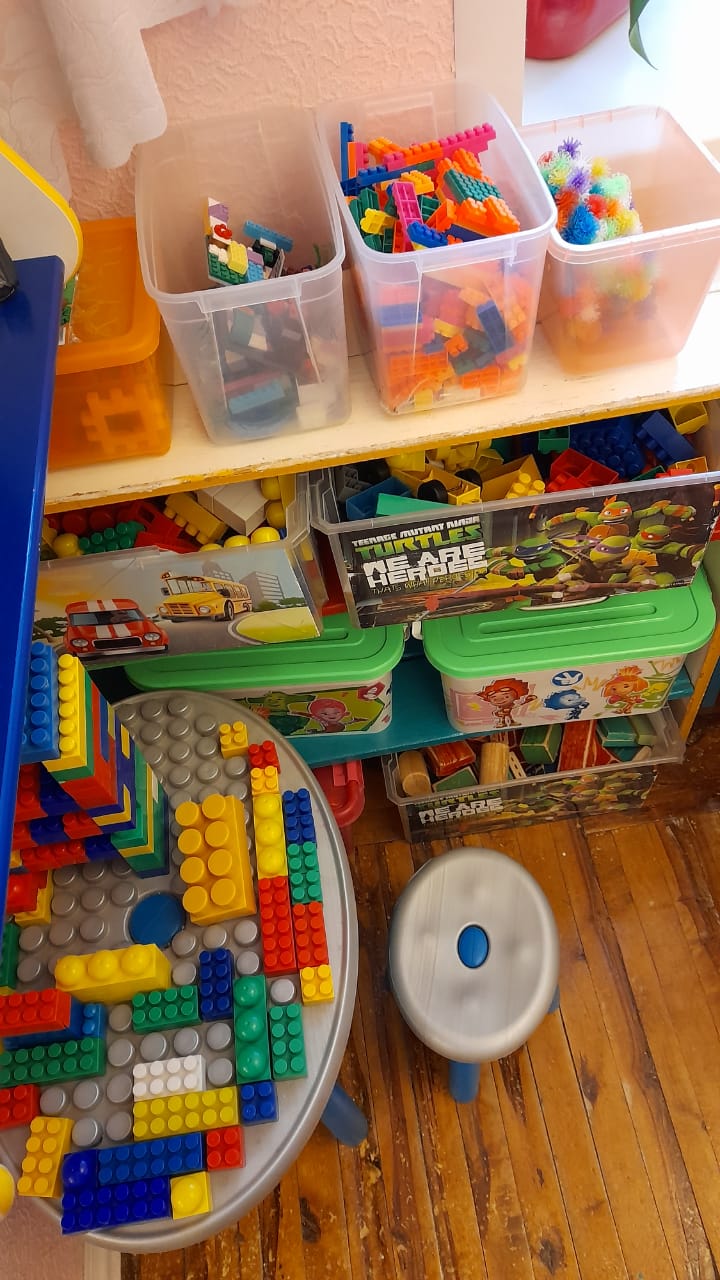 «Речевой центр»
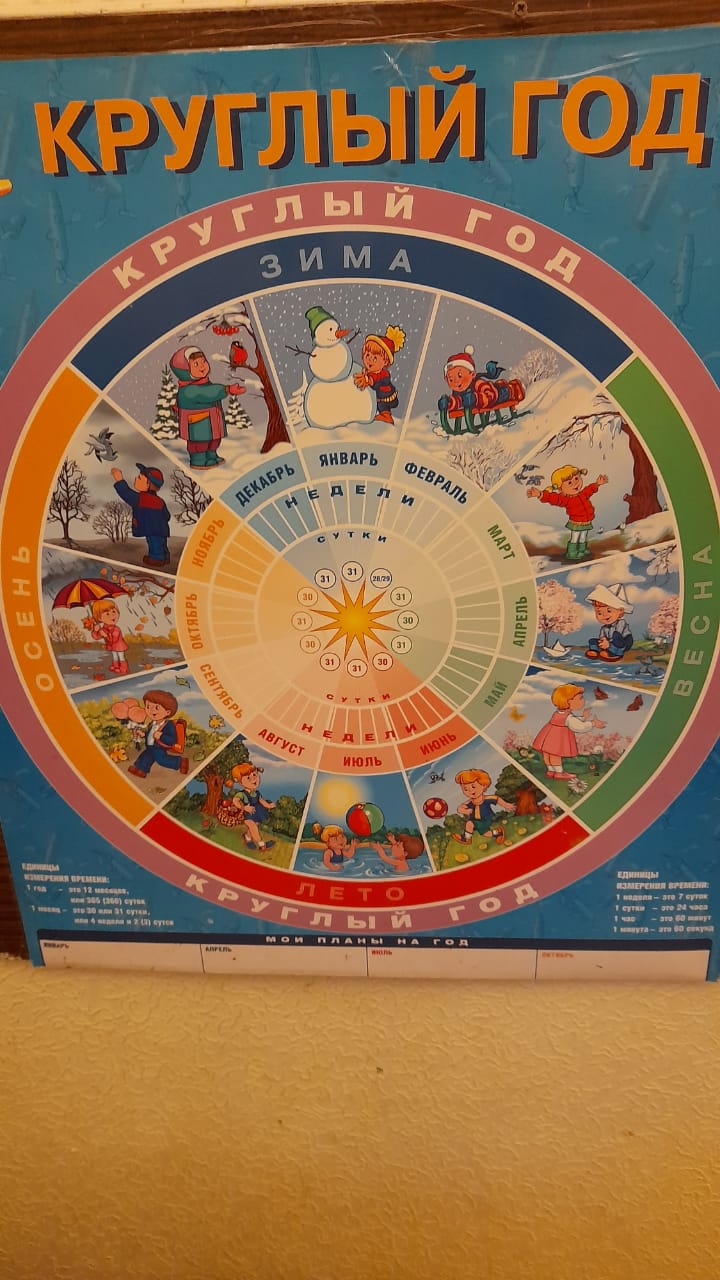 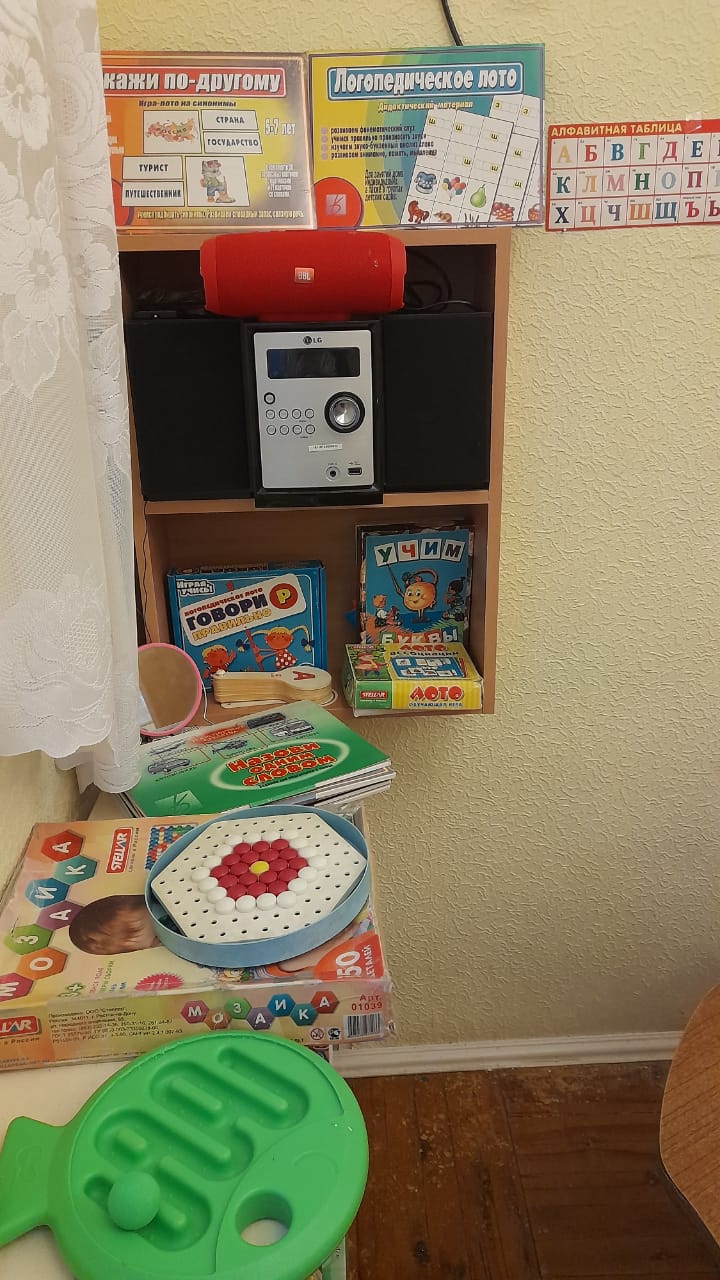 «Центр книги»
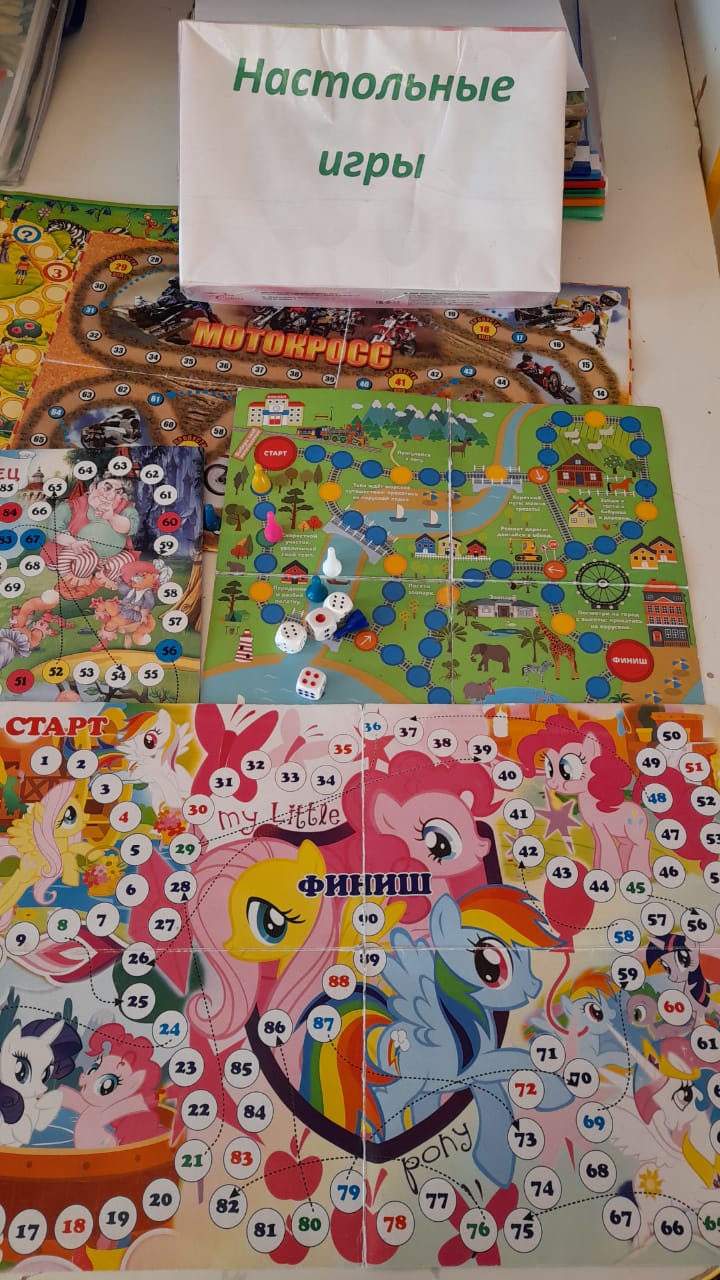 «Центр книги»
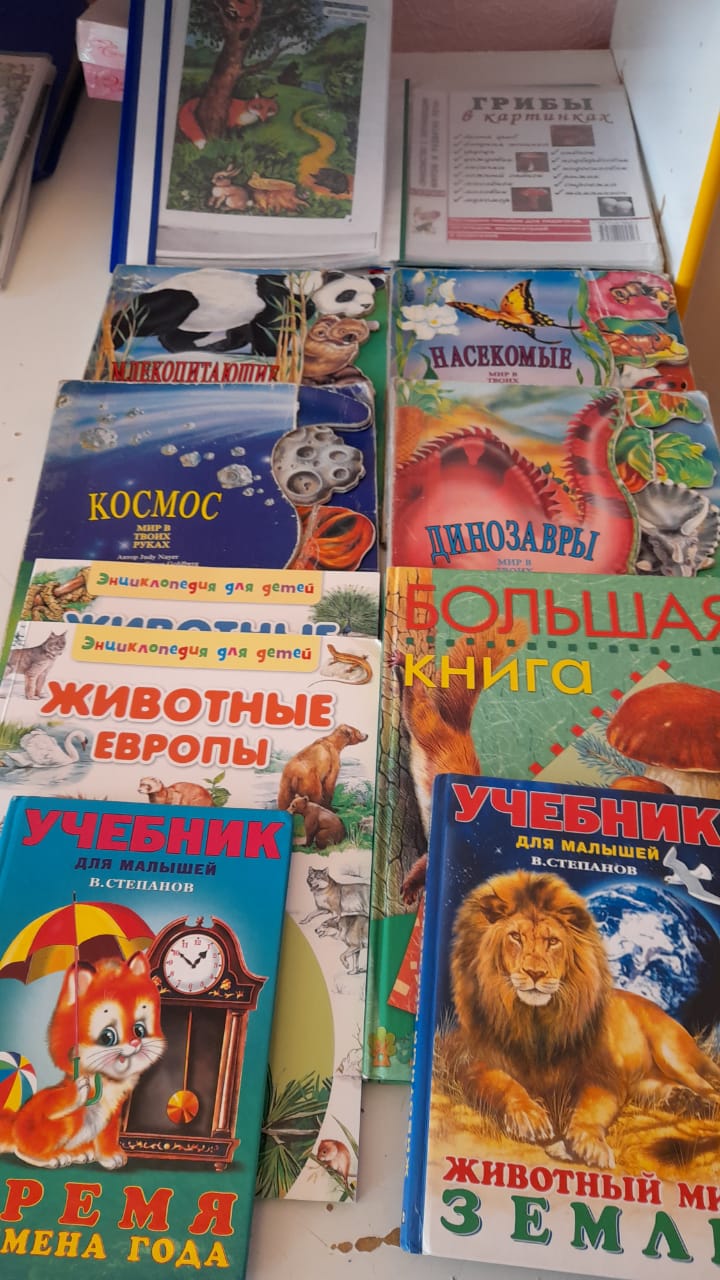 «Художественно-эстетический центр»
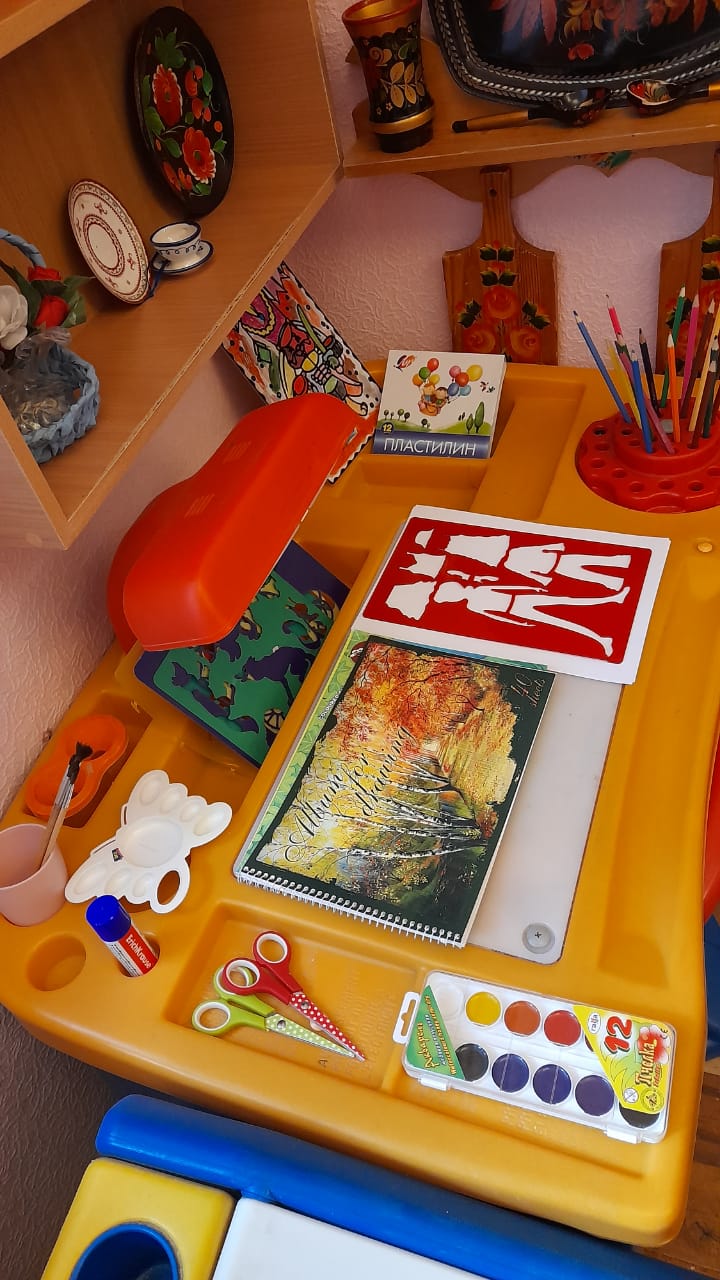 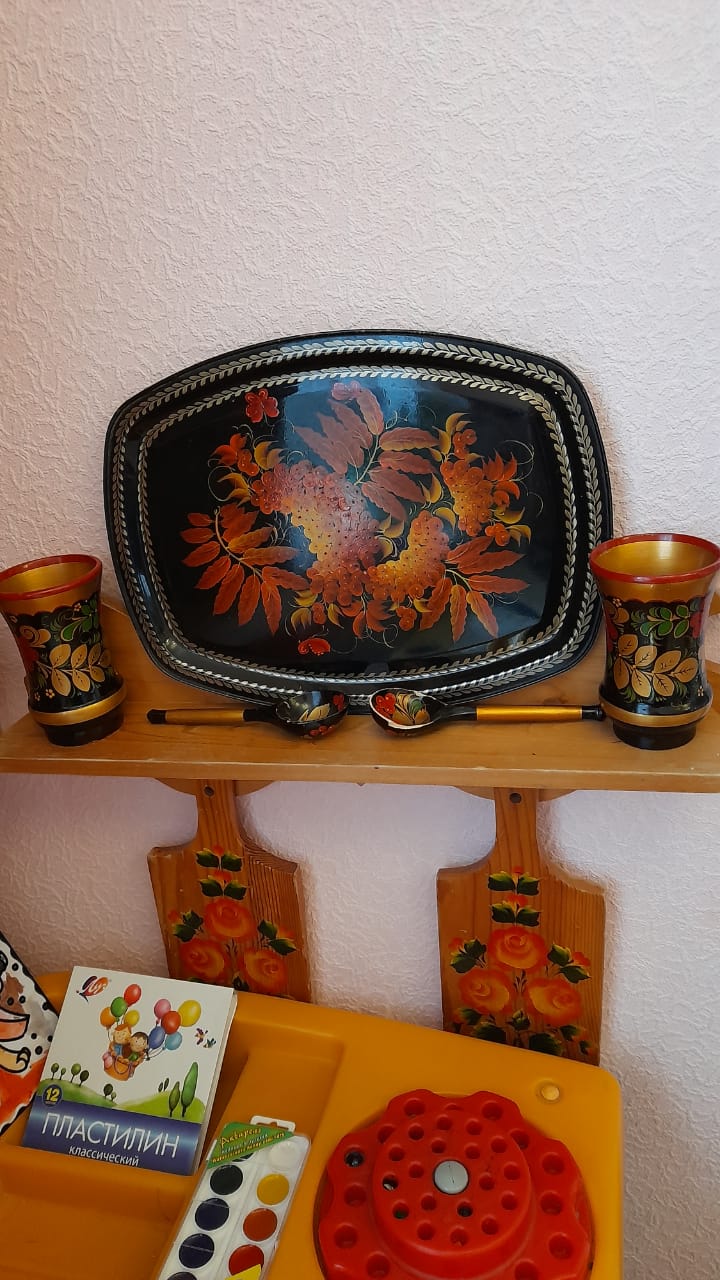 «Художественно-эстетический центр»
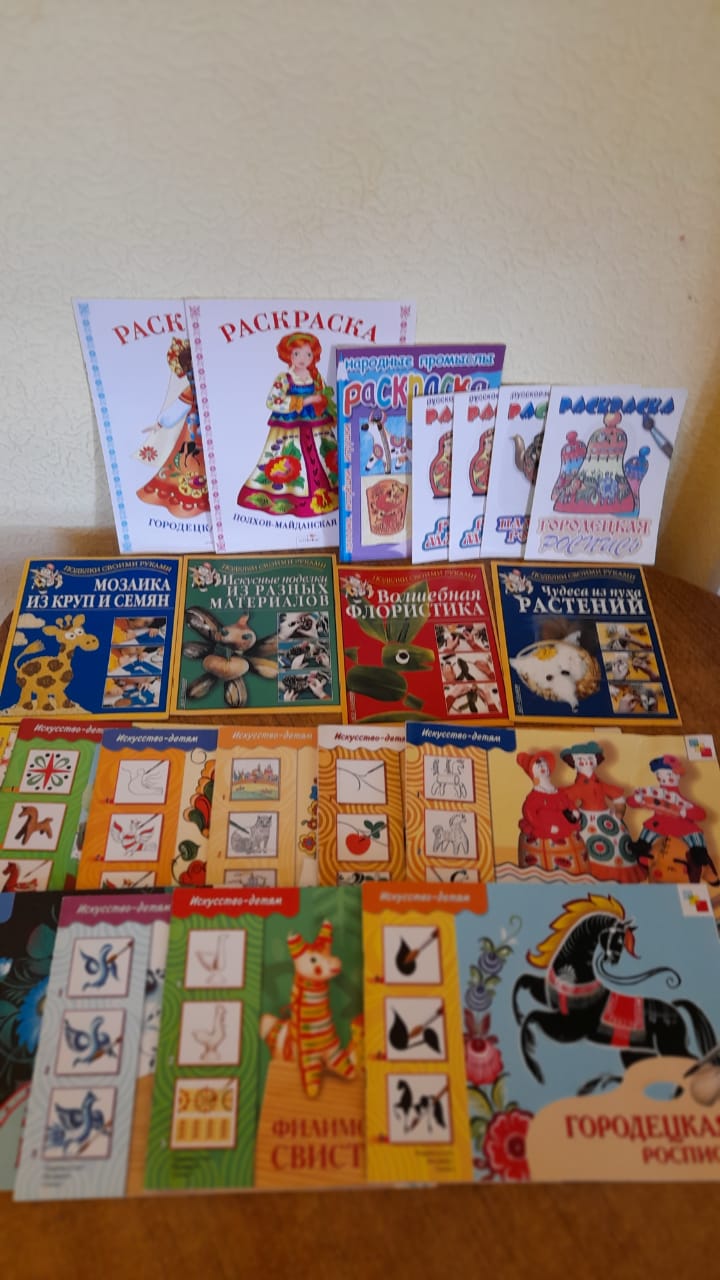 «Музыкальный центр»
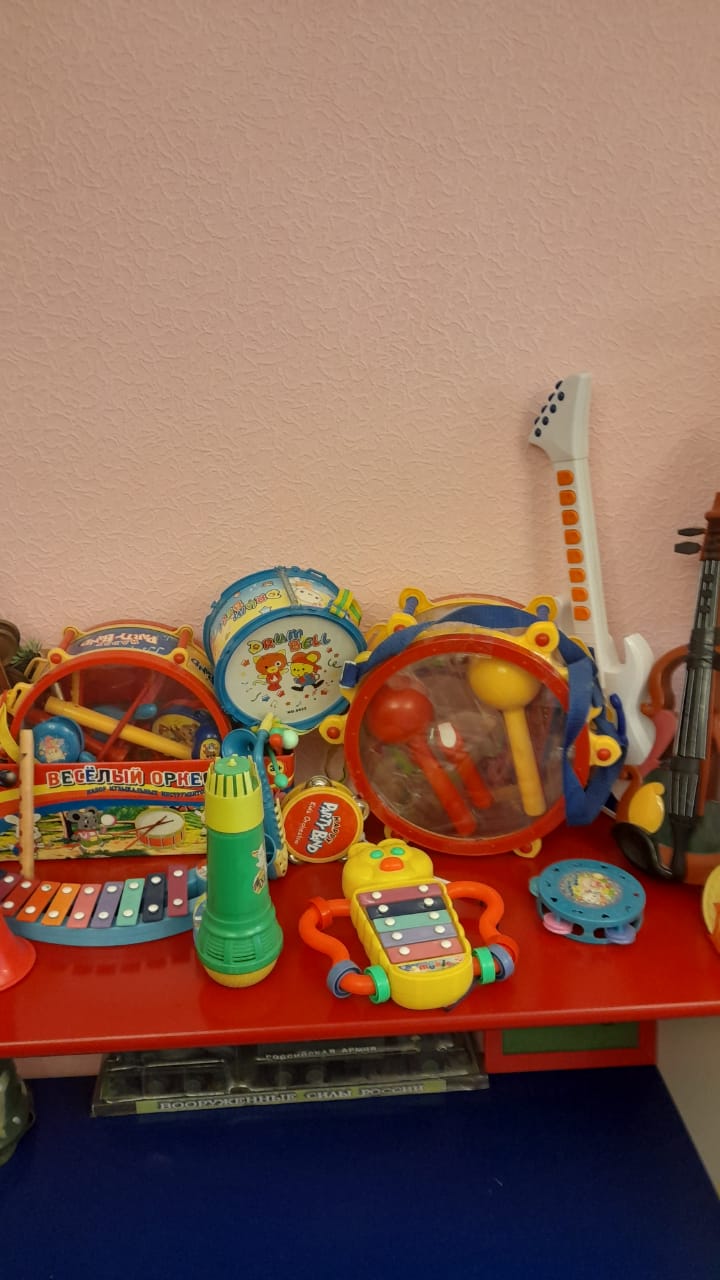 «Театральный центр»
«Центр движения и здоровья»